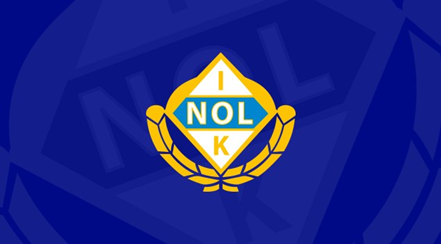 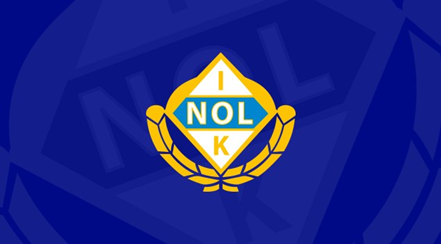 ”Ingen form av så kallad toppning ska ske i barnidrott upp till och med tolv år. Med toppning avses i detta fall att ge barn förtur till match- och cupspel baserat på kompetens. Deltagande i matcher och cuper ska i denna ålder baseras på träningsflit och utifrån grundtanken att alla ska vara med”

Denna punkt innebär att det aldrig är okej att någon som anses bättre än någon annan får spela mer, utan alla som tränar skall delta lika mycket och på samma villkor.
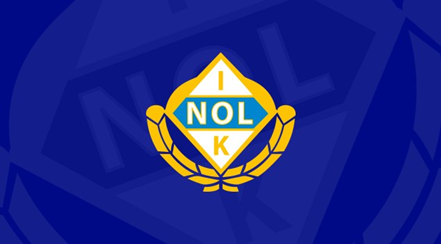 ”Föreningen ska aktivt arbeta för att behandla alla individer lika och ge dem förutsättningar och möjlighet att utvecklas utifrån den egna kompetensen.”

Ganska självklart oftast kanske, att alla skall behandlas likadant. Men ibland kan det kanske bli så att någons barn eller en viss barngrupp får mer tid med tränarna eller mer uppmärksamhet av olika anledningar, och så får det förstås inte vara.
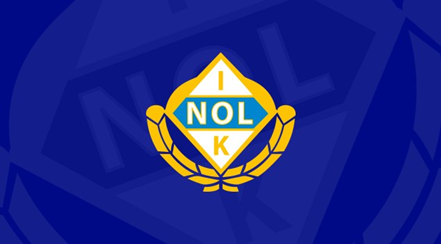 Ledare
Ledarna skall förstås sköta sig bra under match och träning, för barnens skull och för sin egen. Det handlar om hur man talar till barnen, men även hur man uppför sig mot domare eller motståndarlaget. Ledarna skall inte prata om vad som inte var bra, utan istället prata om det som gjordes bra. För barnen gör en massa bra varje gång de går ut på en fotbollsplan.
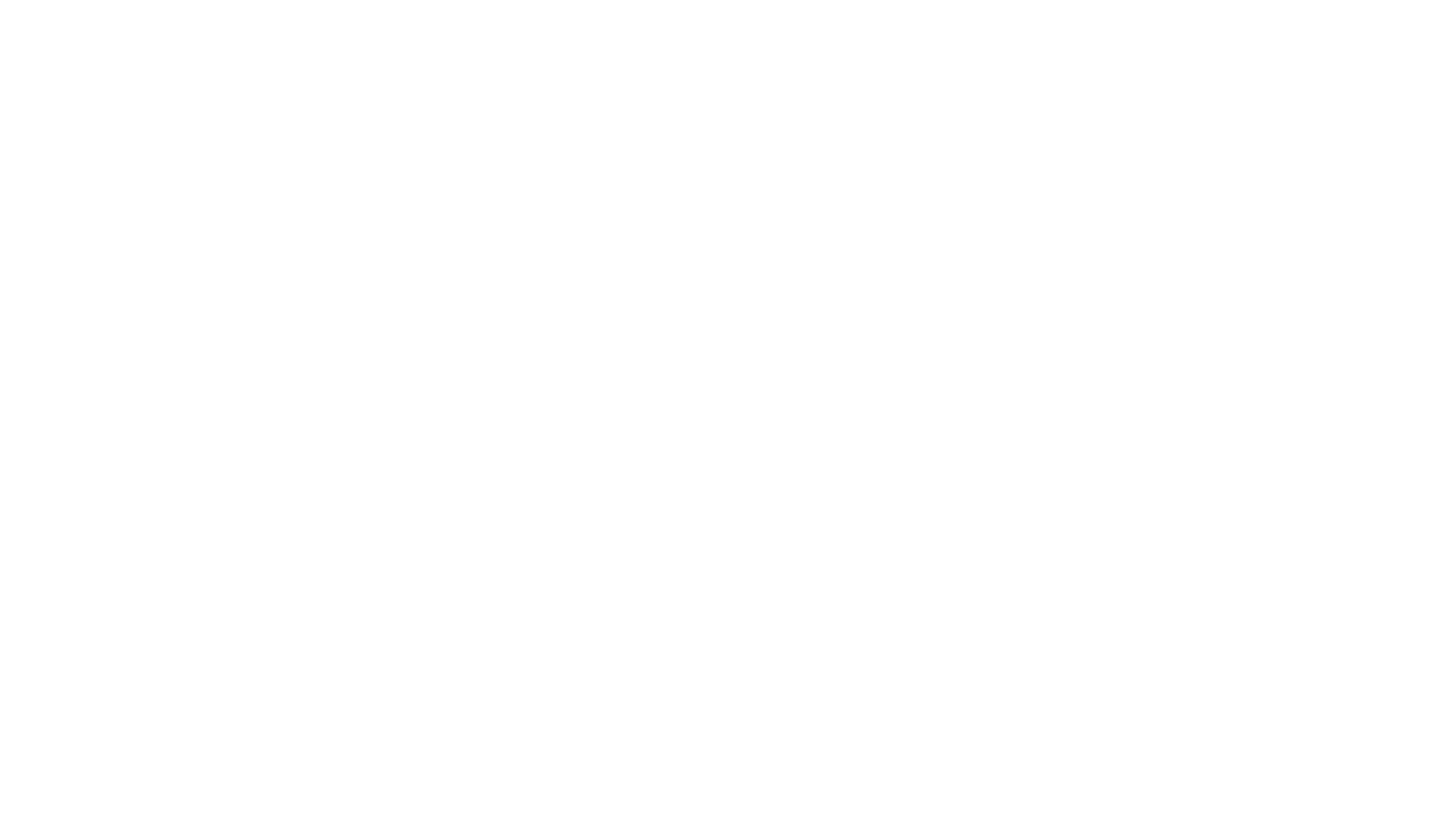 Föräldrar
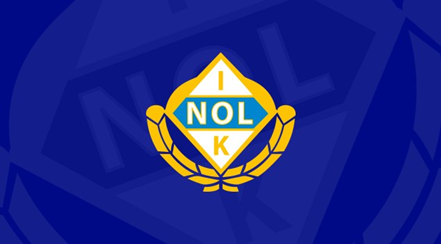 Föräldrarna har också ett ansvar att sköta sig, framför allt vid match, men även vid träning. Precis som för ledarna gäller det att föräldrarna sköter sig på ett bra sätt mot spelare, ledare, domaren, motståndarna och deras ledare.
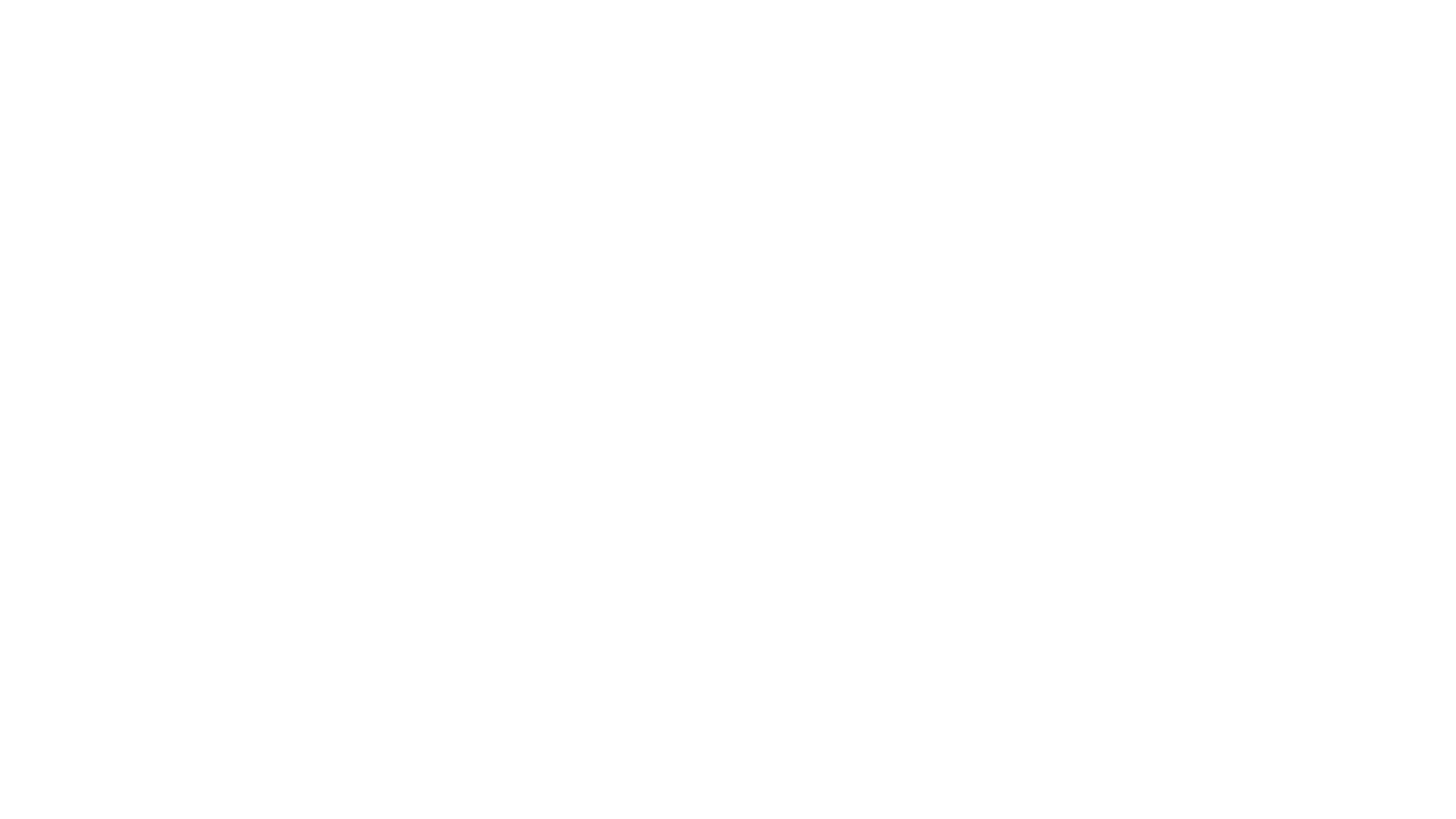 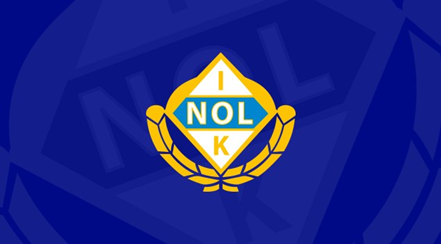 Spelare
Att uppföra sig sportmannamässigt betyder en massa olika saker, men det handlar bland annat om att vara schysst mot motståndarna under match, att inte spela fult, att tacka motståndarna efter match, att respektera motståndarna före, under och efter matchen oavsett resultatet i matchen.
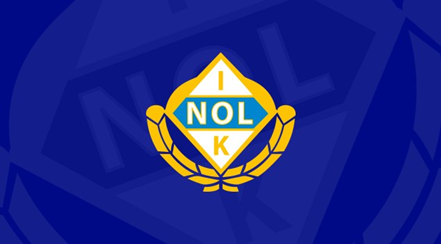 Mobbing
Precis som med likabehandling är det kanske ganska självklart för de flesta av er, men viktigt att tänka på. Det är aldrig okej att mobba någon i något sammanhang, och inte heller i ett fotbollslag. Det är heller inte okej att prata illa om någon och kalla dem för fula ord eller elakheter bara för att man blir upprörd. Och det är förstås inte okej att prata illa om någon för att de har en annan bakgrund än en själv, utan alla skall behandlas på ett schysst sätt oavsett om de är exakt som du eller helt annorlunda dig.
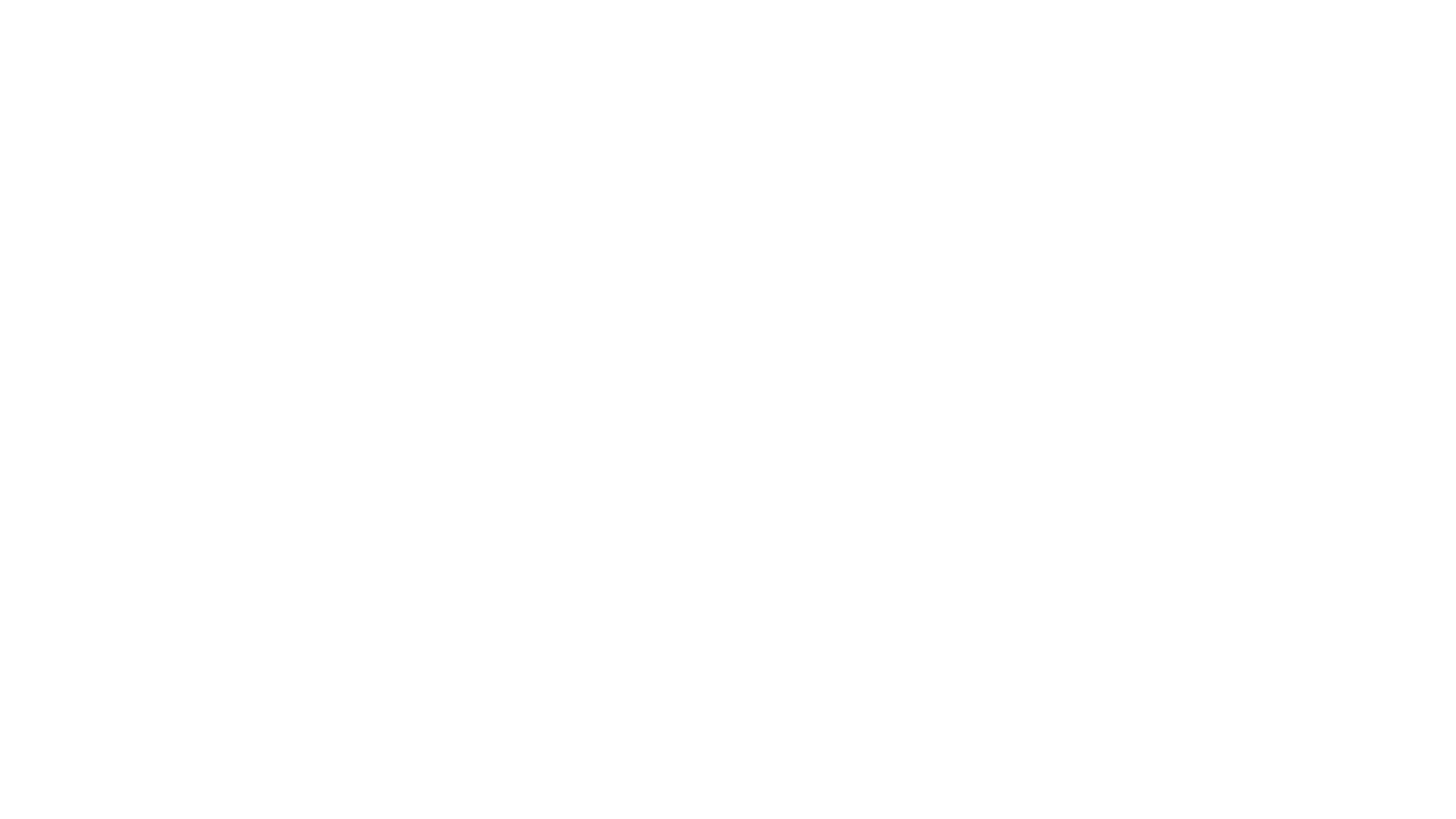 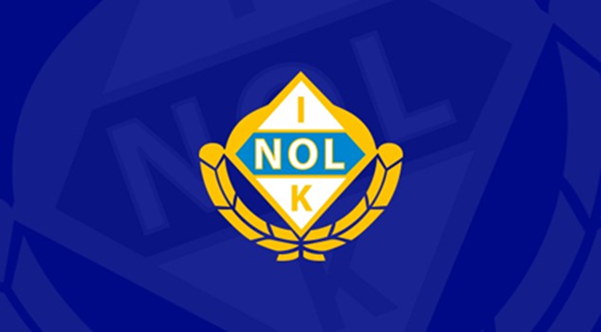 Skriva under?
Om detta är något som du står för och kommer att följa så är du hjärtligt välkommen till vår klubb.